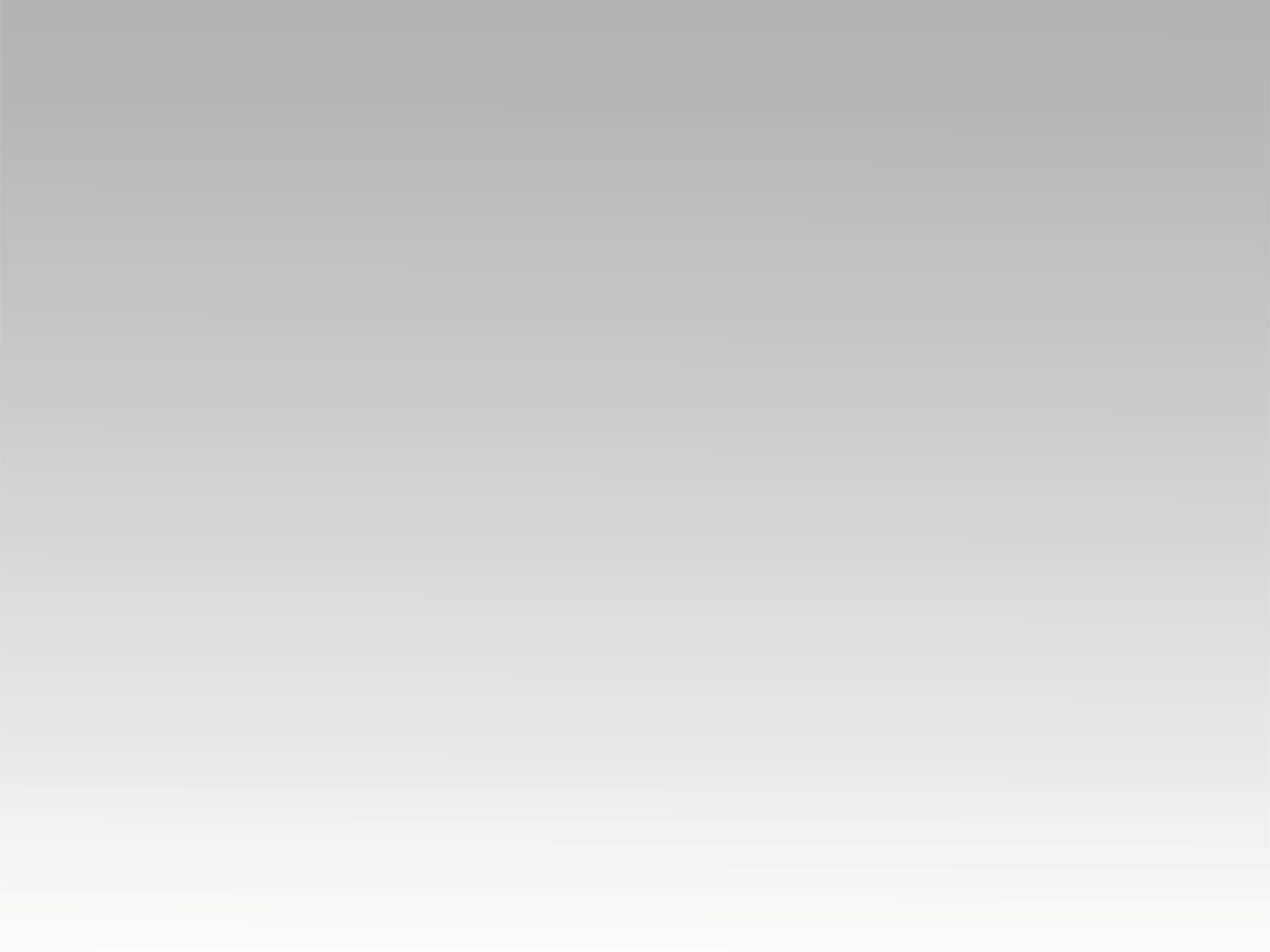 تـرنيــمة
تَعَالَ بَيْنَنَا أقِمْ عِندَنا
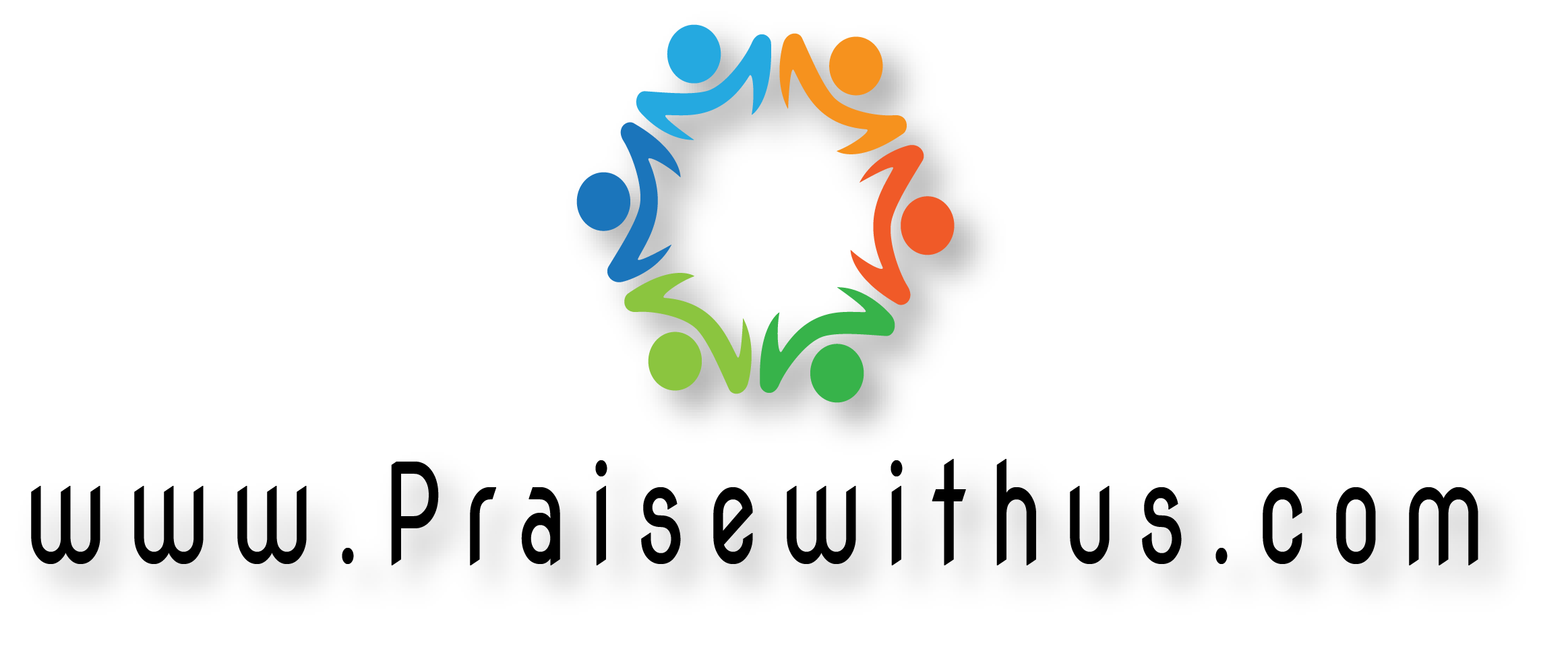 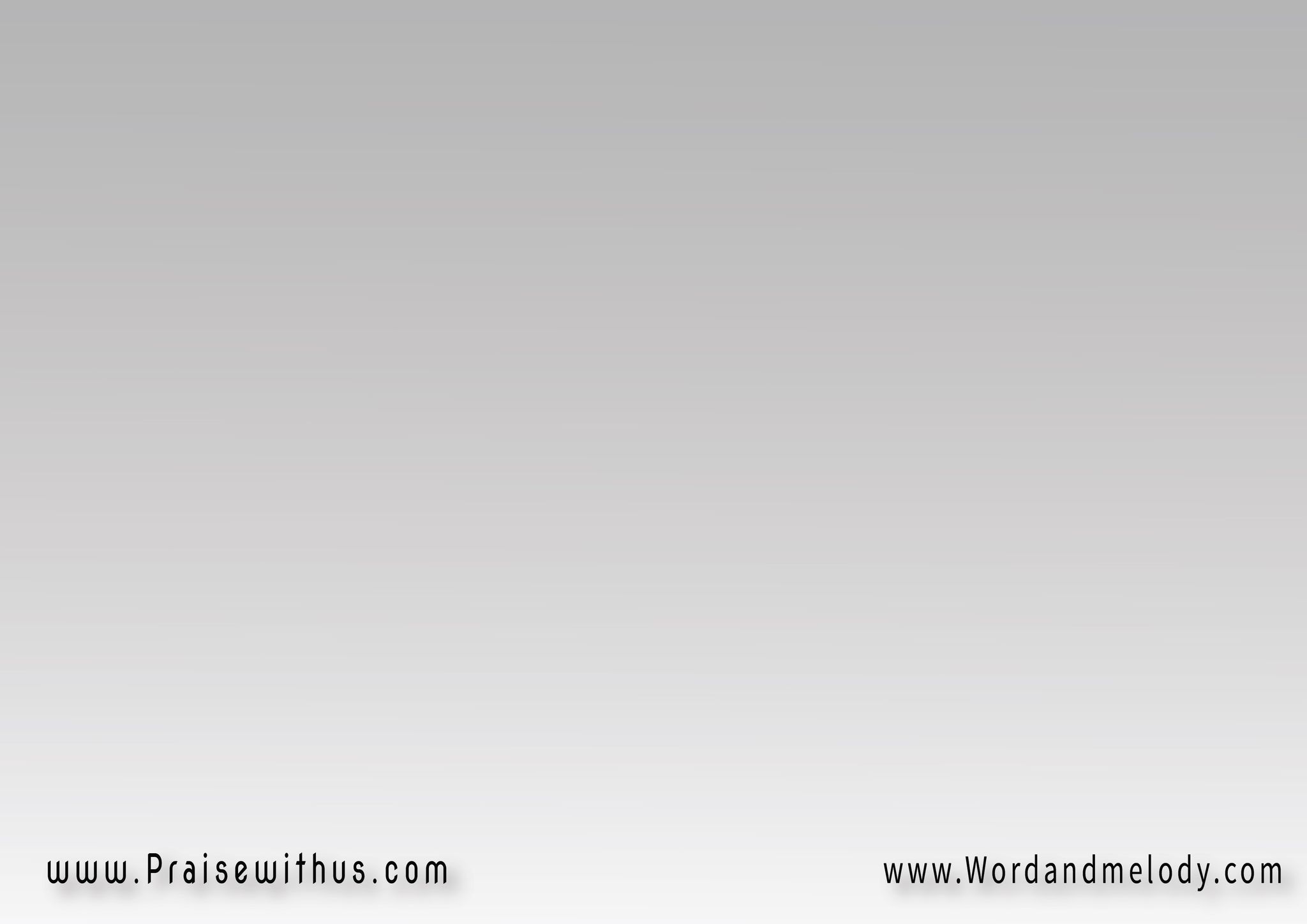 القرار:
تَعَالَ بَيْنَنَـا أقِمْ عِنْدَنــاوَخُذْ مِن قُلُوبِنا لَكَ مَسْكَنا
taala baynana   aqem indanawa khoth men qoloobena  laka maskana

Come, reside among us,
 and find a home in our hearts.
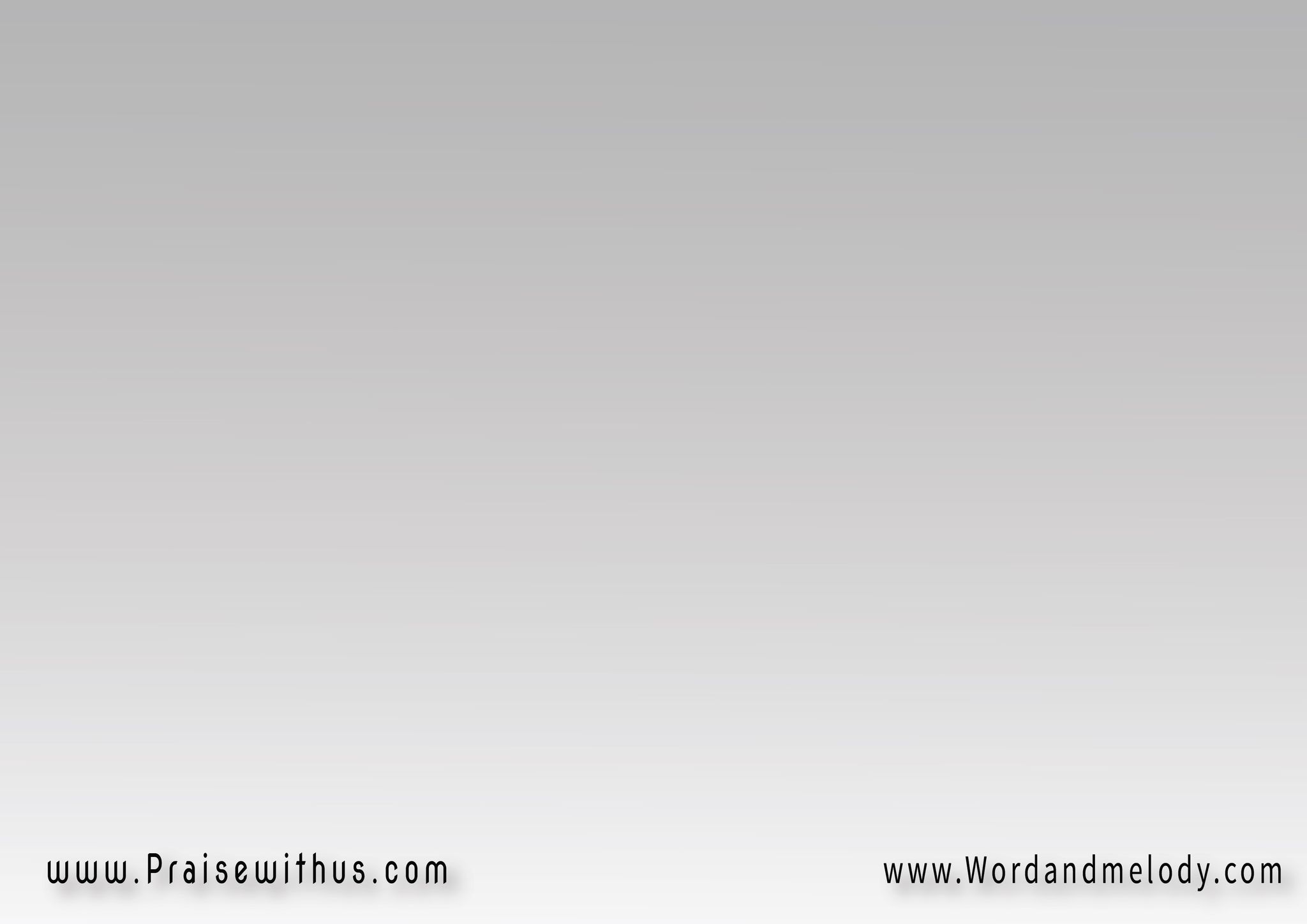 1- 
نحنُ جيَاعٌ أنتَ خُبزُنا نحنُ عِطاشٌ أنتَ مَاؤنافمِنــــــكَ يَطيبُ الغِـذاءْ ألا اِستـَجِبْ مِنـَّا الدُّعَاءْ
nahno jiaon anta khobzananahno itashon anta maonafa menka yateebo alghethaala estajeb menna addoa

We are hungry; You are our bread.
 We are thirsty You are our water.
  We like Your nourishment; would You listen to our request
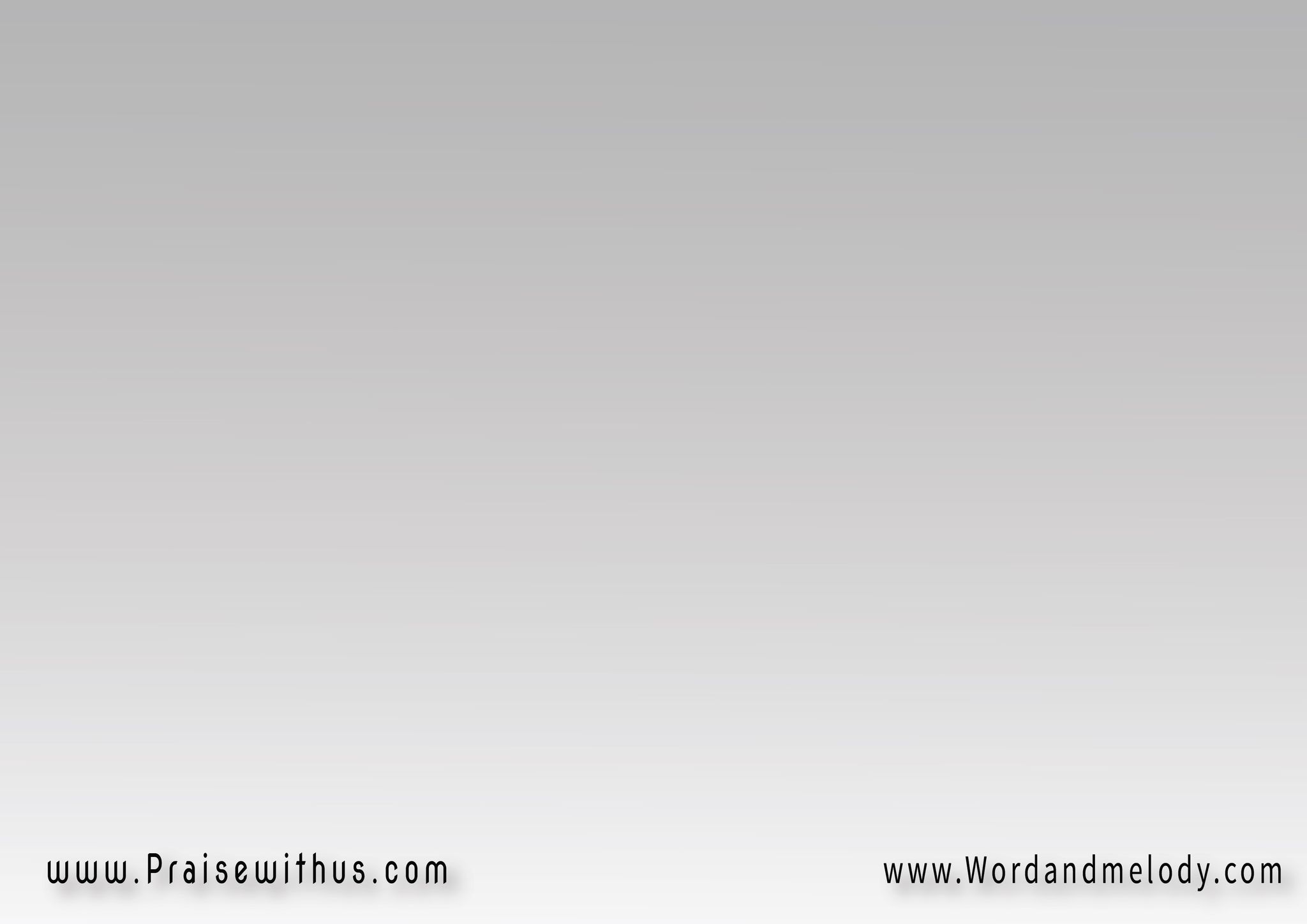 القرار:
تَعَالَ بَيْنَنَـا أقِمْ عِنْدَنــاوَخُذْ مِن قُلُوبِنا لَكَ مَسْكَنا
taala baynana   aqem indanawa khoth men qoloobena  laka maskana

Come, reside among us,
 and find a home in our hearts.
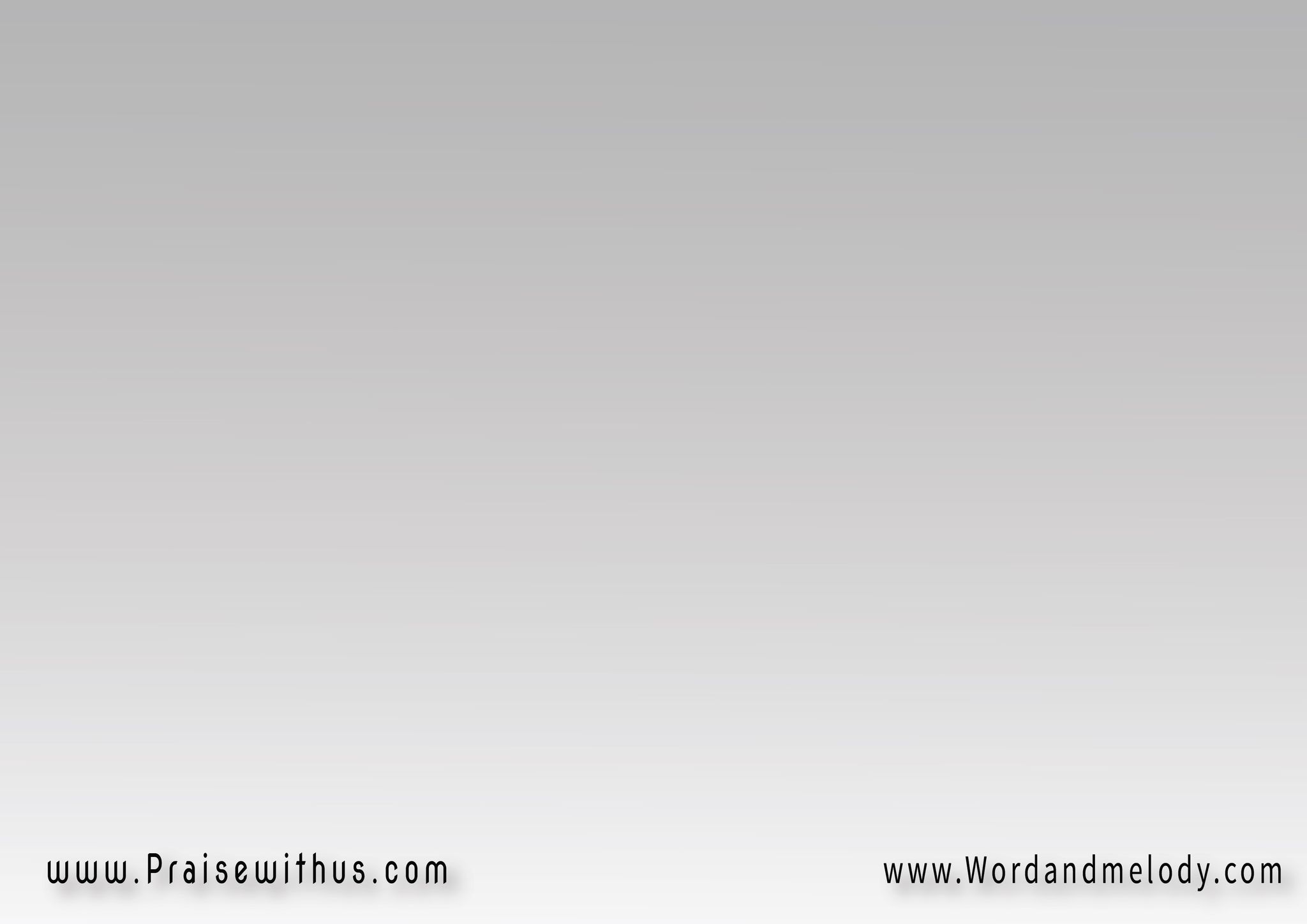 2- 
هَبْ لنا عُيُونًا تـَرنو إلـَيْكَ وَاجعَلْ حَيَاتـَنا مِلكًا لـَدَيْكَفنعرِفُ طـَعْمَ الهَناءْ ألا اِستـَجِبْ مِنـَّا الدُّعَاءْ

hab lana oionan tarno elaykawajal hayatana  melkan ladaykafa narefo tama alhanaala estajeb menna addoa



Let our eyes stare at You and make our lives
 Your kingdom so we would know real pleasure;
 would You listen to our request.
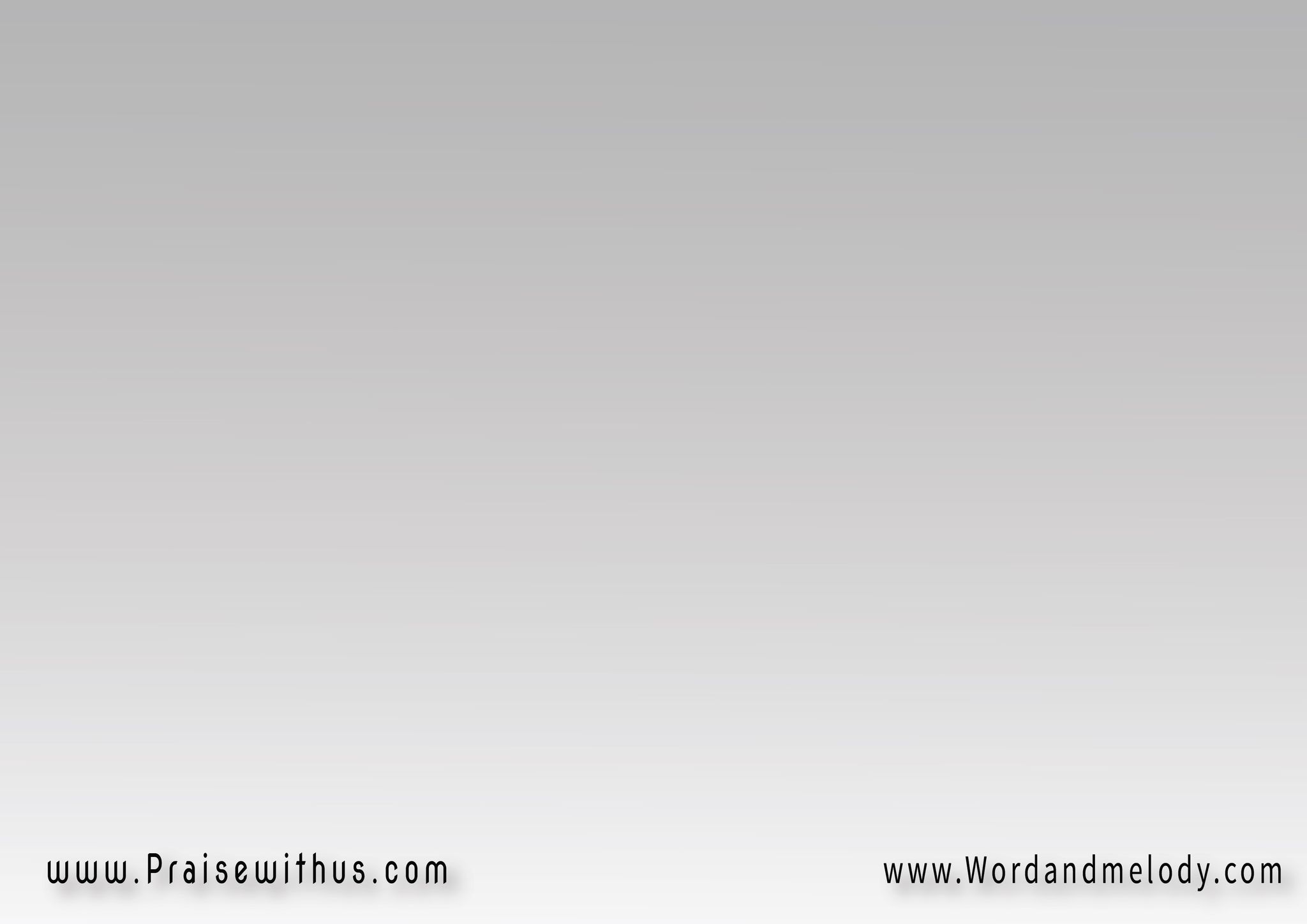 القرار:
تَعَالَ بَيْنَنَـا أقِمْ عِنْدَنــاوَخُذْ مِن قُلُوبِنا لَكَ مَسْكَنا
taala baynana   aqem indanawa khoth men qoloobena  laka maskana

Come, reside among us,
 and find a home in our hearts.
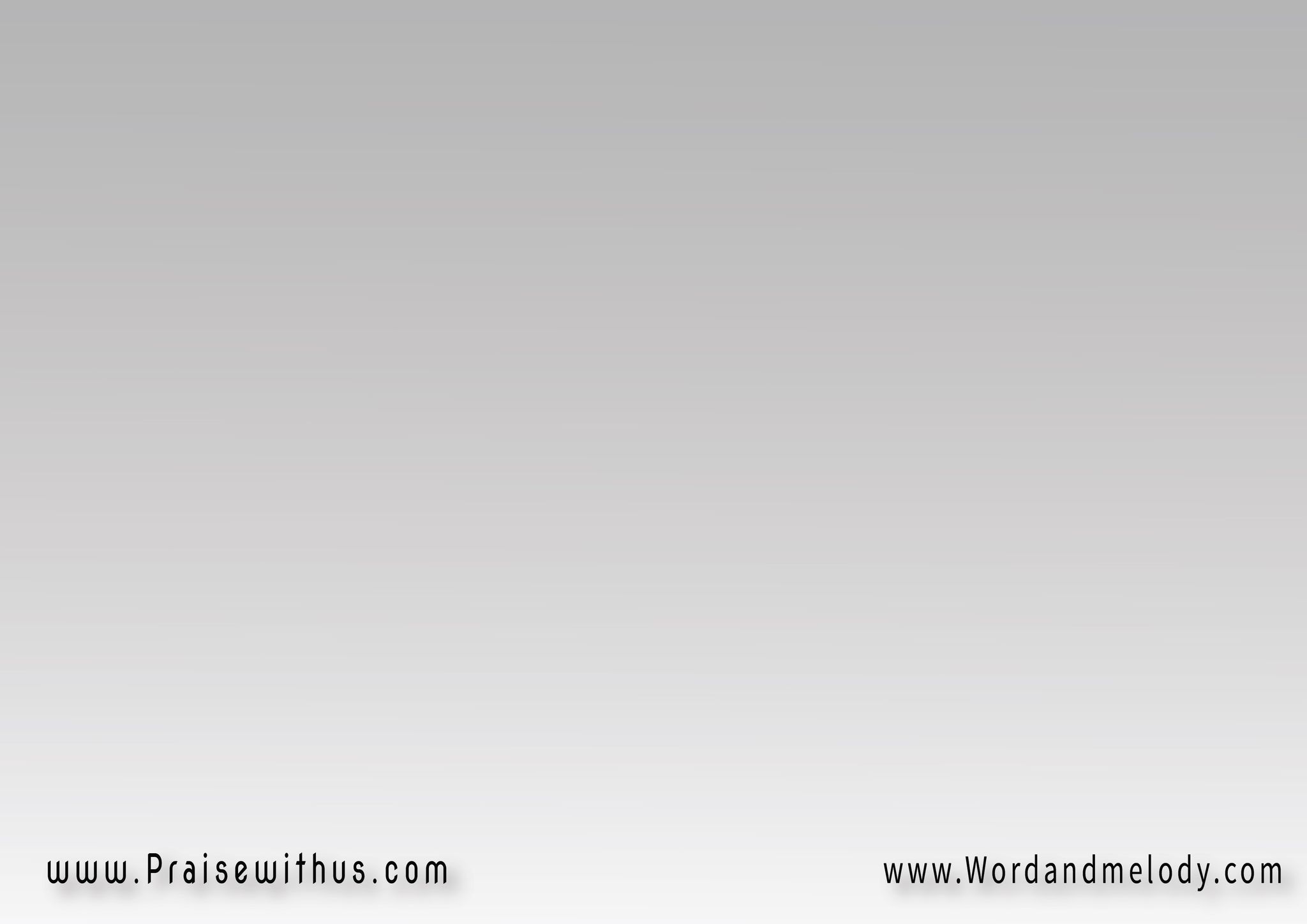 3- 
اُمحُ الضَّغينـَة َمِن صُدُورِنا وَازرَعْ كـَلامَكَ في ضَمِيرِنافـَنـَحصُدَ حُبَّ العَطاءْ ألا اِستـَجِبْ مِنـَّا الدُّعَاءْ

omho addaghinata men sodorenawazra kalamaka fi dameerenafa nahsoda hobba alattaala estajeb menna addoaa



Remove hatred from our chests and plant Your
 word in our conscience so we might reap the love of giving,
 would You listen to our request.
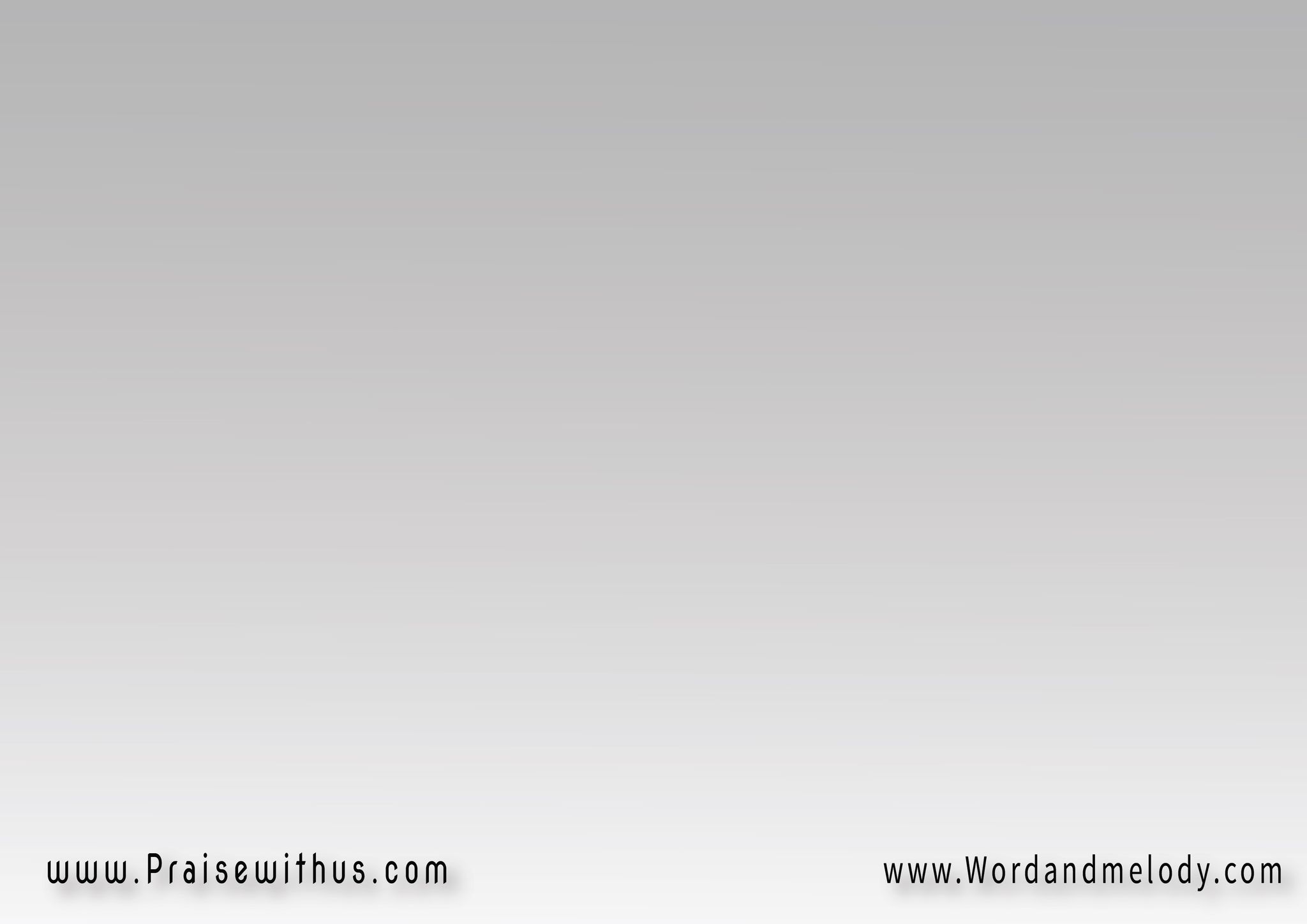 القرار:
تَعَالَ بَيْنَنَـا أقِمْ عِنْدَنــاوَخُذْ مِن قُلُوبِنا لَكَ مَسْكَنا
taala baynana   aqem indanawa khoth men qoloobena  laka maskana

Come, reside among us,
 and find a home in our hearts.
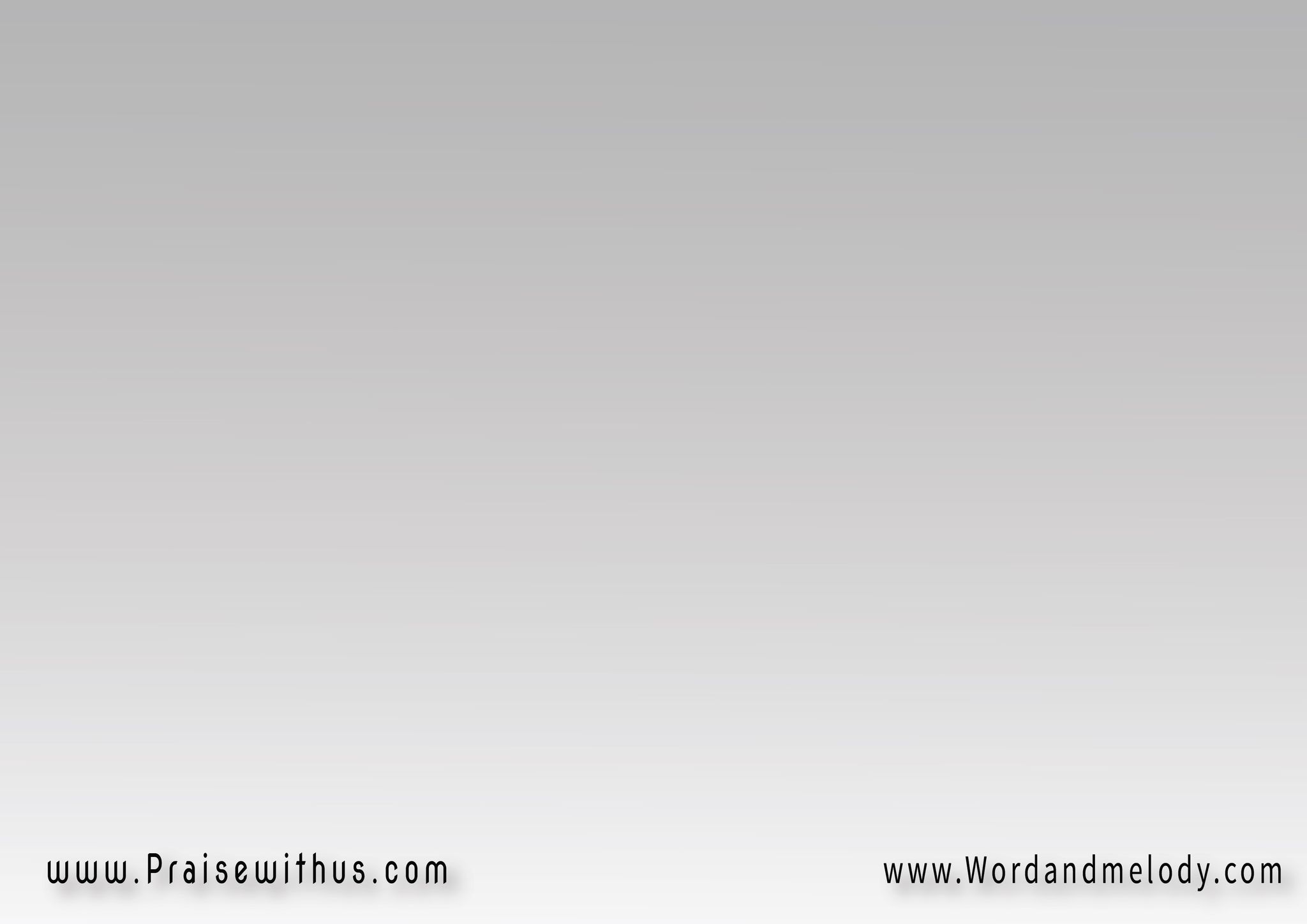 4- 
أُعْبُرْ إلَيْنـا وَأعِنَّا وَاسكُبْ برُوحِكَ يا مَسيحَناتَلَذُّ الحَيَاة ُ لنا   ألا اِستَجِبْ مِنَّا الدُّعَاءْ

oabor elayna wa aaennawaskob be roheka ya maseehanatalatho alhayato lana   ala estajeb menna addoaa


Come over and help us, Christ, and pour Your spirit so we
 might enjoy life, would You listen to our request.
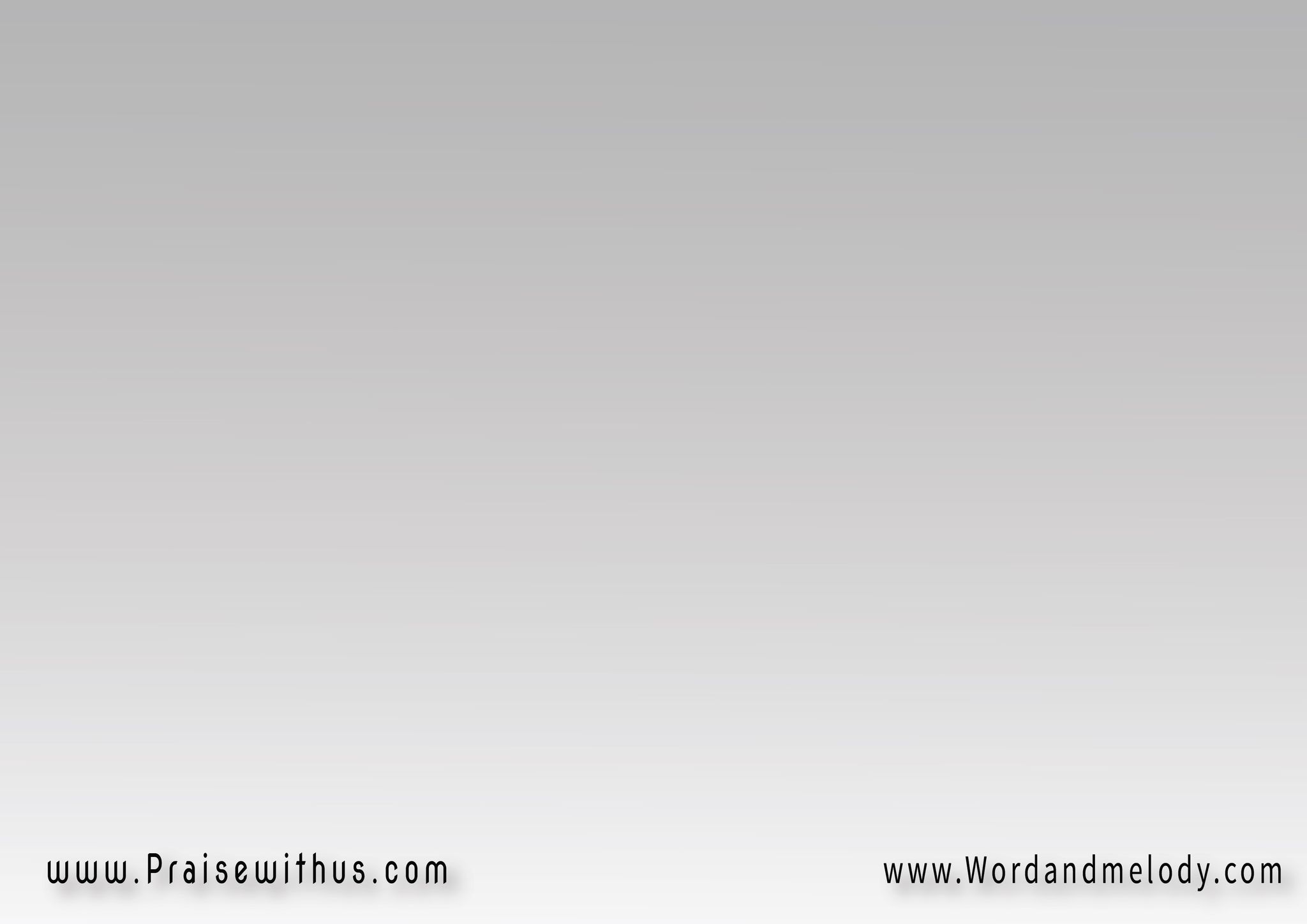 القرار:
تَعَالَ بَيْنَنَـا أقِمْ عِنْدَنــاوَخُذْ مِن قُلُوبِنا لَكَ مَسْكَنا
taala baynana   aqem indanawa khoth men qoloobena  laka maskana

Come, reside among us,
 and find a home in our hearts.
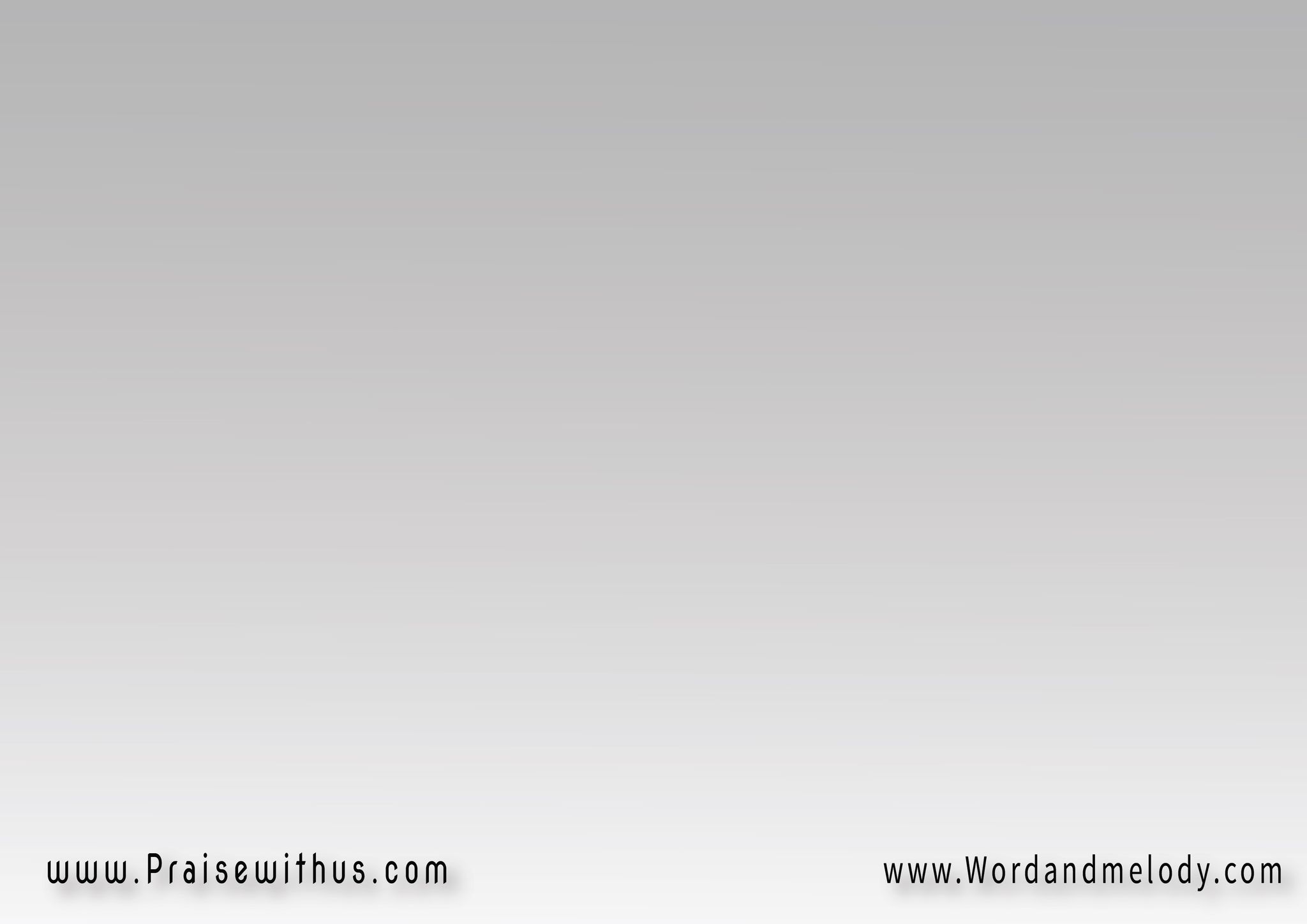 5- 
عَظِّمْ صَنيعَكَ فيما بَيْنَنا وَاعْطِ لِرُوحِكَ يَملأُنافَنَنسَى زَمَانَ العَناءْ  ألا اِستَجِبْ مِنَّا الدُّعَاءْ
aazzem Saneeaka fima baynanawaati le roheka yamlaaonafa nansa zamana alaana
ala estajeb menna addoaa

Magnify Your work in us and fill us with Your spirit
 so we might forget times of suffering, would You
 listen to our request.
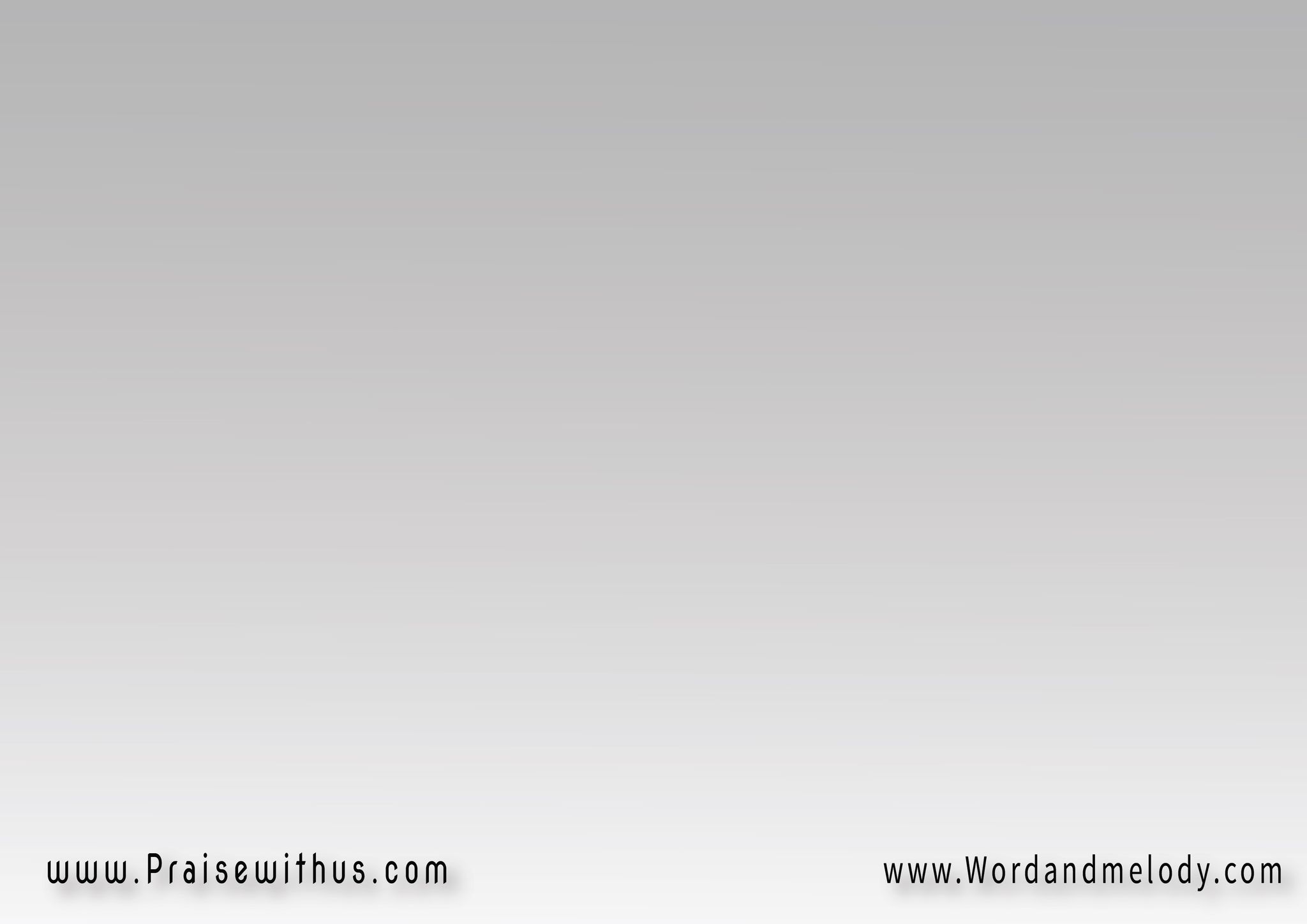 القرار:
تَعَالَ بَيْنَنَـا أقِمْ عِنْدَنــاوَخُذْ مِن قُلُوبِنا لَكَ مَسْكَنا
taala baynana   aqem indanawa khoth men qoloobena  laka maskana

Come, reside among us,
 and find a home in our hearts.
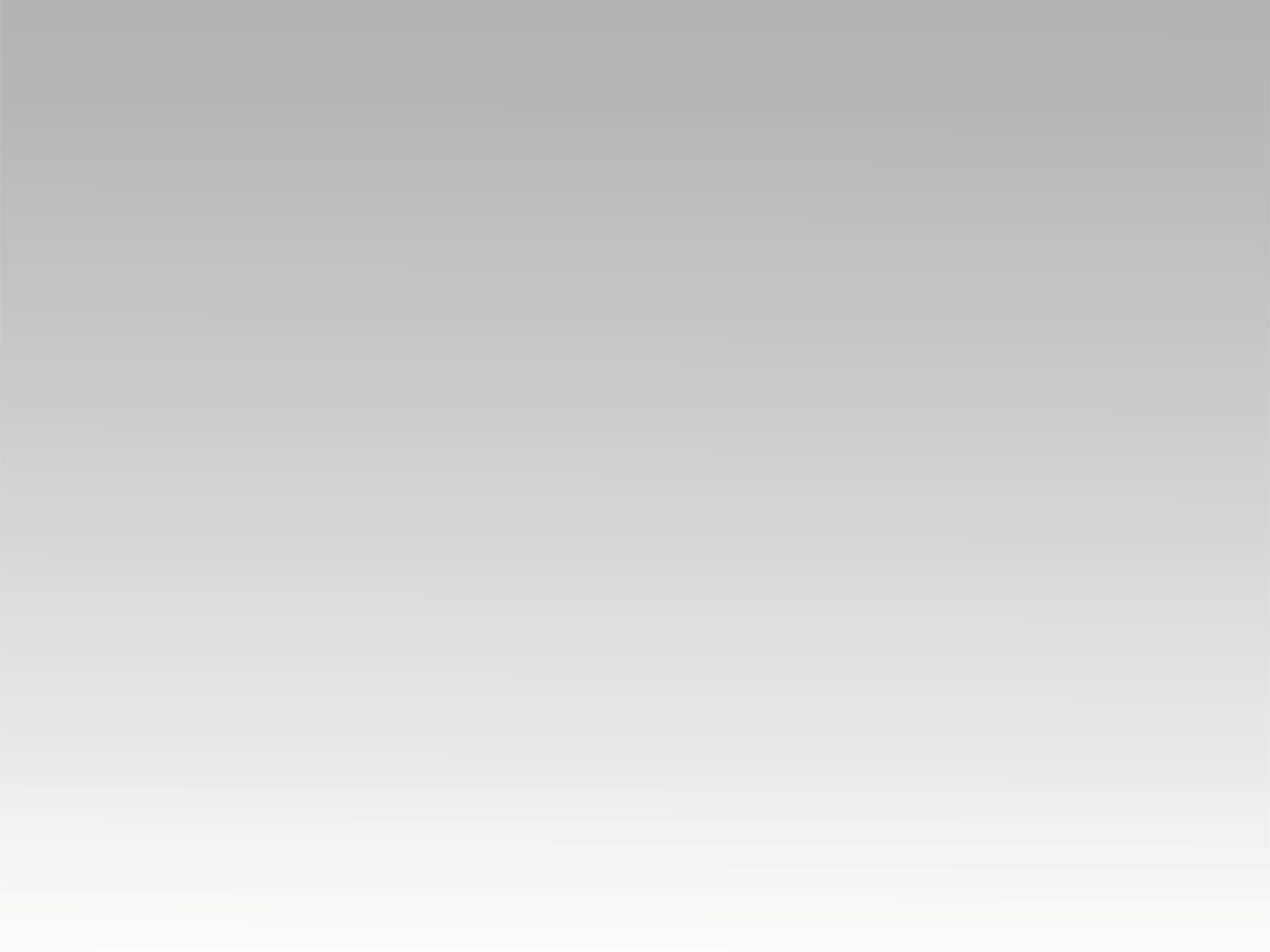 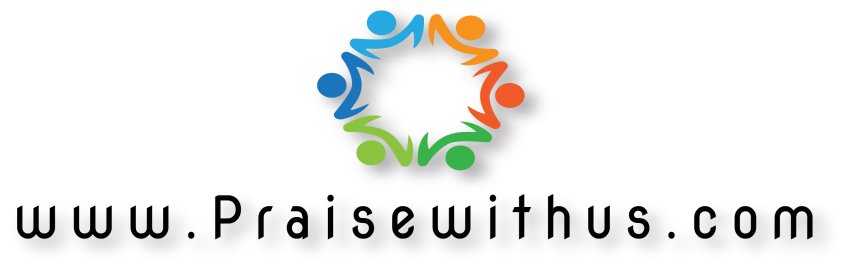